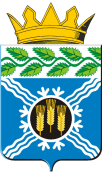 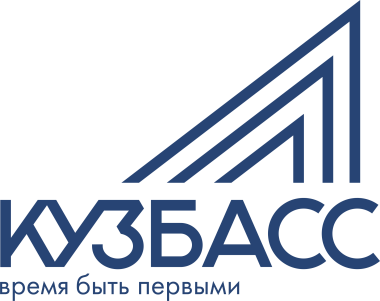 БЮДЖЕТ ДЛЯ ГРАЖДАН 
КРАПИВИНСКОГО 
МУНИЦИПАЛЬНОГО ОКРУГА
 НА 2024 ГОД И НА ПЛАНОВЫЙ
 ПЕРИОД 2025 И 2026 ГОДОВ
(разработан на основе решения Совета народных депутатов от 26.12.2023 года № 455 «О бюджете Крапивинского муниципального округа на 2024 год и на плановый период 2025 и 2026 годов»)
2023 ГОД
ПОКАЗАТЕЛИ ПРОГНОЗА СОЦИАЛЬНО-ЭКОНОМИЧЕСКОГО РАЗВИТИЯ КРАПИВИНСКОГО МУНИЦИПАЛЬНОГО ОКРУГА
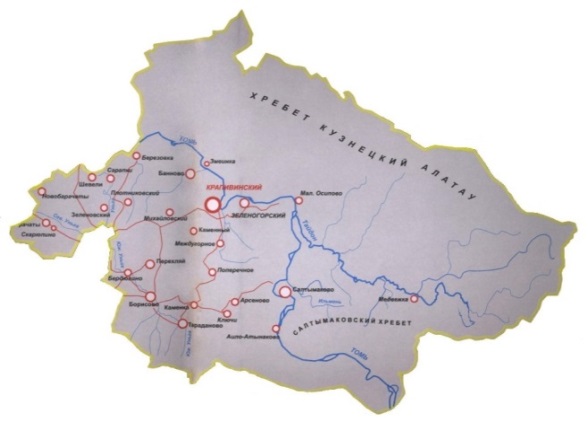 Крапивинский муниципальный округ расположен в центральной части Кемеровской области - Кузбасса по обоим берегам  реки Томи.
Площадь территории округа 6,9 тыс. кв.км.
ПОКАЗАТЕЛИ ЭФФЕКТИВНОСТИ ДЕЯТЕЛЬНОСТИ ОРГАНОВ МЕСТНОГО САМОУПРАВЛЕНИЯ КРАПИВИНСКОГО МУНИЦИПАЛЬНОГО ОКРУГА
www.PresentationPro.com
ПОКАЗАТЕЛИ ЭФФЕКТИВНОСТИ ДЕЯТЕЛЬНОСТИ ОРГАНОВ МЕСТНОГО САМОУПРАВЛЕНИЯ КРАПИВИНСКОГО МУНИЦИПАЛЬНОГО ОКРУГА
www.PresentationPro.com
ПОКАЗАТЕЛИ ЭФФЕКТИВНОСТИ ДЕЯТЕЛЬНОСТИ ОРГАНОВ МЕСТНОГО САМОУПРАВЛЕНИЯ КРАПИВИНСКОГО МУНИЦИПАЛЬНОГО ОКРУГА
www.PresentationPro.com
ЭТАПЫ БЮДЖЕТНОГО ПРОЦЕССА
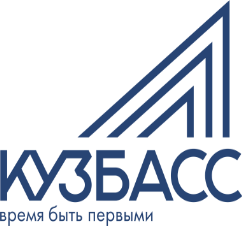 6. Утверждение отчета об исполнении бюджета 
(май-июнь 2025 года)
1. Составление проекта бюджета 
(ноябрь 2023 года)
Бюджет составляется на основе:

1. Закона Кемеровской области –Кузбасса «Об областном бюджете на 2024 год и на плановый период 2025 и 2026 годов»

2. Прогноза социально-экономического развития Крапивинского муниципального округа на 2024 год и на плановый период до 2026 года

3. Об основных направлениях  бюджетной и налоговой политики  Крапивинского муниципального округа на 2024 год и на плановый период 2025 и 2026 годов


4. Муниципальных программ Крапивинского муниципального округа
5. Формирование отчета об исполнении бюджета 
(не позднее 1мая 2025)
2. Рассмотрение бюджета
(ноябрь-декабрь 2023 года)
4. Исполнение бюджета
(в течение 2024 года)
3. Утверждение бюджета
(декабрь 2023 года)
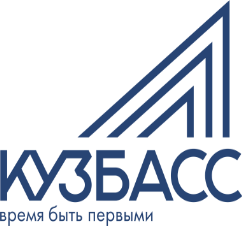 ОСНОВНЫЕ ХАРАКТЕРИСТИКИ 
БЮДЖЕТА КРАПИВИНСКОГО МУНИЦИПАЛЬНОГО ОКРУГА
тыс.руб.
Доходы
Расходы
Источники финансирования дефицита бюджета
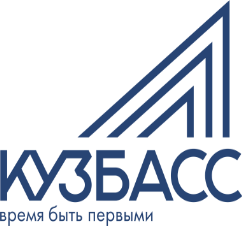 НОРМАТИВЫ ОТЧИСЛЕНИЯ НАЛОГОВЫХ И НЕНАЛОГОВЫХ ДОХОДОВ В 
БЮДЖЕТ КРАПИВИНСКОГО МУНИЦИПАЛЬНОГО ОКРУГА В 2024 ГОДУ
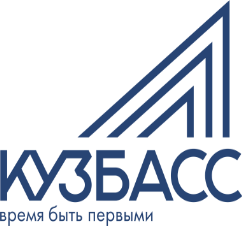 НАЛОГОВЫЕ И НЕНАЛОГОВЫЕ ДОХОДЫ БЮДЖЕТА КРАПИВИНСКОГО МУНИЦИПАЛЬНОГО ОКРУГА
тыс.руб.
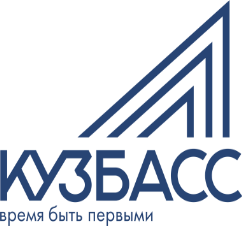 СТРУКТУРА НАЛОГОВЫХ ДОХОДОВ БЮДЖЕТА 
КРАПИВИНСКОГО МУНИЦИПАЛЬНОГО ОКРУГА
тыс.руб.
ДОХОДЫ ВСЕГО
2026 ГОД  281 883,0
2025 ГОД  262 536,0
2024 ГОД  244 188,0
20 680,0
3 350,0
19 550,0
3 300,0
3 250,0
31 246,0
20 900,0
19 699,0
192 077,0
НДФЛ
         Акцизы
                Налоги на совокупный доход 
                     Имущественные налоги
                           Госпошлина
176 535,0
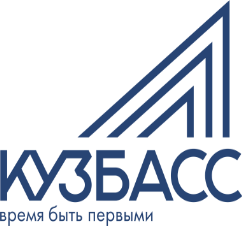 СТРУКТУРА НЕНАЛОГОВЫХ ДОХОДОВ БЮДЖЕТА 
КРАПИВИНСКОГО МУНИЦИПАЛЬНОГО ОКРУГА
тыс.руб.
ДОХОДЫ ВСЕГО
2026 ГОД  42 095,0
2025 ГОД  42 429,0
2024 ГОД  36 113,0
730,0
331,0
730,0
347,0
730,0
315,0
31 246,0
36 850,0
Доходы от использования имущества
       Плата за негативное воздействие
          Доходы от  оказания платных услуг и компенсации затрат
            Доходы от продажи имущества, земельных участков
               Штрафы, санкции
36 850,0
35 070,0
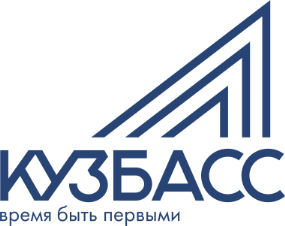 БЕЗВОЗМЕЗДНЫЕ ПОСТУПЛЕНИЯ В БЮДЖЕТ КРАПИВИНСКОГО МУНИЦИПАЛЬНОГО ОКРУГА
тыс.руб.
Доля безвозмездных поступлений из областного бюджета в общем объеме доходов бюджета :
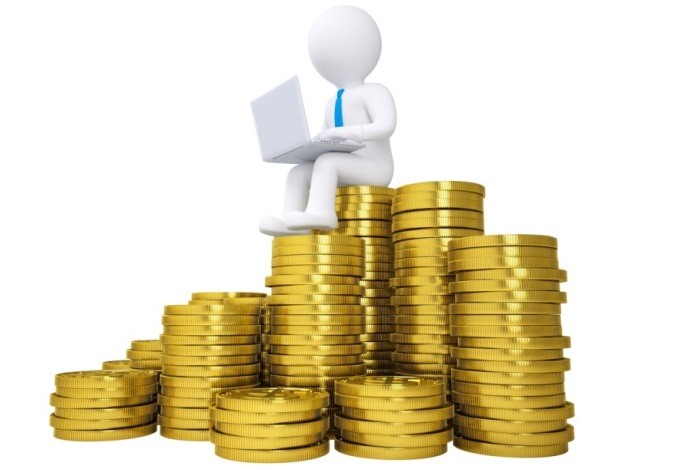 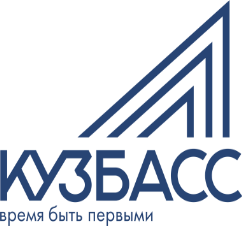 ГЛАВНЫЕ ЗАДАЧИ И ПРИОРИТЕТЫ ФОРМИРОВАНИЯ БЮДЖЕТА КРАПИВИНСКОГО МУНИЦИПАЛЬНОГО ОКРУГА ПО РАСХОДАМ НА 2024-2026 ГОДЫ:
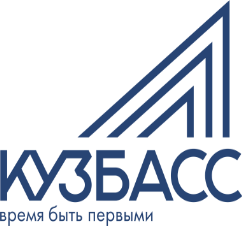 РАСХОДЫ БЮДЖЕТА
 КРАПИВИНСКОГО МУНИЦИПАЛЬНОГО ОКРУГА (ПО РАЗДЕЛАМ)
тыс.руб
ФОРМИРОВАНИЕ РАСХОДНОЙ ЧАСТИ
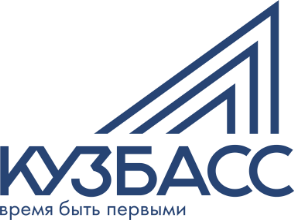 БЮДЖЕТА КРАПИВИНСКОГО
МУНИЦИПАЛЬНОГО ОКРУГА НА 2024-2026  ГОДЫ
28 МУНИЦИПАЛЬНЫХ ПРОГРАММ
2025 год
 1 561 076,0 ТЫС.РУБ.
(99,01%)
2026 год 
1 654 991,8 ТЫС.РУБ. 
(98,18%)
2024 год
 2 230 490,2 ТЫС.РУБ.
(99,95%)
3 НАЦИОНАЛЬНЫХ
ПРОЕКТА
(6 РЕГИОНАЛЬНЫХ
ПРОЕКТОВ)
102 311,8 ТЫС.РУБ.
2 НАЦИОНАЛЬНЫХ
ПРОЕКТА
(3 РЕГИОНАЛЬНЫХ
ПРОЕКТА)
4 264,4 ТЫС.РУБ.
2 НАЦИОНАЛЬНЫХ  ПРОЕКТА 
(3 РЕГИОНАЛЬНЫХ  ПРОЕКТА)  
4 012,9 ТЫС.РУБ.
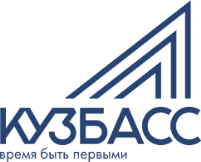 БЮДЖЕТ КРАПИВИНСКОГО МУНИЦИПАЛЬНОГО ОКРУГА 
ПО РАСХОДАМ В РАЗРЕЗЕ МУНИЦИПАЛЬНЫХ ПРОГРАММ :
МУНИЦИПАЛЬНАЯ ПРОГРАММА «ОРГАНИЗАЦИЯ МЕСТНОГО САМОУПРАВЛЕНИЯ»
МУНИЦИПАЛЬНАЯ ПРОГРАММА  «ИНФОРМАЦИОННАЯ ОБЕСПЕЧЕННОСТЬ ЖИТЕЛЕЙ»
Цель муниципальной программы: Совершенствование и оптимизация системы муниципального управления Крапивинского муниципального округа, повышение эффективности и информационной прозрачности деятельности органов местного самоуправления.
Цель муниципальной программы: Своевременное обеспечение граждан информацией о деятельности органов местного самоуправления.
тыс.руб.
тыс.руб.
МУНИЦИПАЛЬНАЯ ПРОГРАММА  «РАЗВИТИЕ ОБРАЗОВАНИЯ»
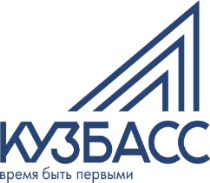 Цель муниципальной программы: Обеспечение доступности качественного образования, отвечающего системе приоритетов социально ориентированного развития Крапивинского муниципального округа.
тыс.руб.
В рамках национального проекта «Образование» предусмотрена реализация региональных проектов:
 «Успех каждого ребенка»
2024 год – 4 133,0тыс.руб.
«Патриотическое воспитание»
2023 год – 1 969,4тыс.руб.;
2024 год – 1 969,4 тыс.руб.;
2025 год – 1717,9 тыс.руб.
В рамках муниципальной программы осуществляется содержание: аппарата управления образования, 11 общеобразовательных школ, 1 школы- интерната для детей с ограниченными возможностями здоровья, 13 дошкольных образовательных учреждений, 1 дома творчества,  центра диагностики и консультирования, информационно-методического кабинета, централизованной бухгалтерии учреждений образования. Осуществляется реализация мер социальной поддержки отдельных категорий граждан.
МЕРЫ СОЦИАЛЬНОЙ ПОДДЕРЖКИ, ПРЕДОСТАВЛЯЕМЫЕ ИЗ БЮДЖЕТА КРАПИВИНСКОГО МУНИЦИПАЛЬНОГО ОКРУГА, В РАМКАХ МП «РАЗВИТИЕ ОБРАЗОВАНИЯ»
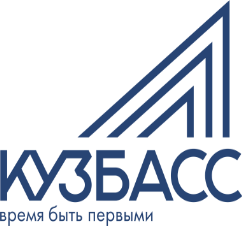 МЕРЫ СОЦИАЛЬНОЙ ПОДДЕРЖКИ, ПРЕДОСТАВЛЯЕМЫЕ ИЗ БЮДЖЕТА КРАПИВИНСКОГО МУНИЦИПАЛЬНОГО ОКРУГА, В РАМКАХ МП «РАЗВИТИЕ ОБРАЗОВАНИЯ»
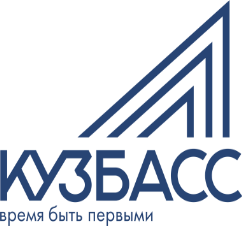 РАСХОДЫ НА ОХРАНУ СЕМЬИ И ДЕТСТВА
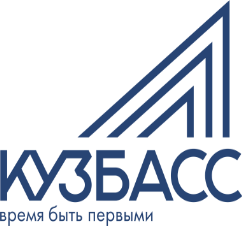 РАСХОДЫ НА ОХРАНУ СЕМЬИ И ДЕТСТВА
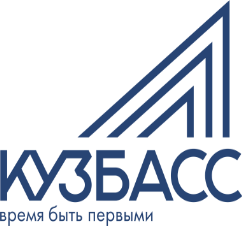 МУНИЦИПАЛЬНАЯ ПРОГРАММА «СОЦИАЛЬНАЯ ПОДДЕРЖКА НАСЕЛЕНИЯ»
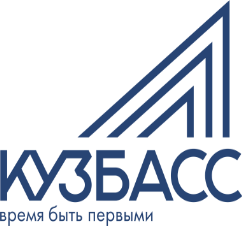 Цели муниципальной программы:  
Повышение эффективности системы социальной поддержки и социального обслуживания 
населения на территории Крапивинского округа.
тыс.руб.
В рамках национального проекта «Демография» предусмотрена реализация
регионального проекта «Финансовая поддержка семей при рождении детей»  в сумме 6 885,0тыс.руб., в том числе:
2024 год – 2 295,0тыс.руб.;
2025 год – 2 295,0тыс.руб.;
2026 год – 2 295,0тыс.руб.
Регионального проекта «Старшее поколение» в сумме 1 781,7тыс.руб., в том числе:
2024 год – 1 781,7тыс.руб..
В рамках муниципальной программы осуществляется содержание: 
аппарата управления социальной защиты населения, Комплексного центра социального обслуживания населения и Социально-реабилитационного центра для несовершеннолетних. Осуществляется реализация мер социальной поддержки отдельных категорий граждан.
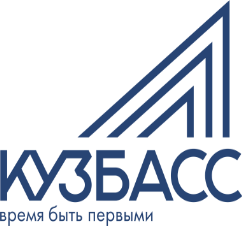 МЕРЫ СОЦИАЛЬНОЙ ПОДДЕРЖКИ, ПРЕДОСТАВЛЯЕМЫЕ ИЗ БЮДЖЕТА КРАПИВИНСКОГО МУНИЦИПАЛЬНОГО ОКРУГА,  В РАМКАХ МП «СОЦИАЛЬНАЯ ПОДДЕРЖКА НАСЕЛЕНИЯ»
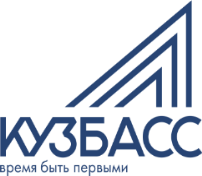 МУНИЦИПАЛЬНАЯ ПРОГРАММА «КУЛЬТУРА»
Цели муниципальной программы:  Сохранение культурного наследия Крапивинского округа и создание условий для равной доступности  культурных благ, развития и реализации культурного и духовного потенциала каждой личности. Создание и развитие социально-экономических и организационных условий для самореализации молодежи, духовно-нравственное воспитание молодежи.
тыс.руб.
В рамках муниципальной программы осуществляется содержание: 
аппарата управления культуры, молодежной политики и спорта; клубной системы (21филиала); библиотечной системы (25 филиалов); музея; Молодежного культурно-досугового центра «Лидер»; школы-искусств (3 филиала); спортивной школы; Центра бухгалтерского учета и обслуживания учреждений культуры, молодежной политики и спорта.
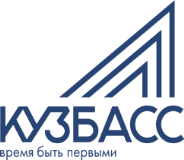 МУНИЦИПАЛЬНАЯ ПРОГРАММА  «ИМУЩЕСТВЕННЫЙ КОМПЛЕКС»
МУНИЦИПАЛЬНАЯ ПРОГРАММА 
«РАЗВИТИЕ МБУ АВТОХОЗЯЙСТВО»»
Цели муниципальной программы: 
  Повышение эффективности и прозрачности управления и распоряжения муниципальным имуществом и земельными ресурсами Крапивинского муниципального округа;
создание эффективной системы управления и распоряжения муниципальной собственностью Крапивинского муниципального округа;
эффективное использование муниципального имущества и земельных участков.
Цели муниципальной программы: 
Обеспечение автотранспортными услугами Главы Крапивинского муниципального округа, Совета народных депутатов Крапивинского муниципального округа, ее структурных подразделений и иных муниципальных учреждений, и предприятий Крапивинского муниципального округа легковым, грузовым транспортом, автобусами, имеющейся специальной техникой
тыс.руб.
тыс.руб.
МУНИЦИПАЛЬНАЯ ПРОГРАММА
 «ЖИЛИЩНО-КОММУНАЛЬНЫЙ И ДОРОЖНЫЙ КОМПЛЕКС, ЭНЕРГОСБЕРЕЖЕНИЕ И ПОВЫШЕНИЕ ЭНЕРГЕТИЧЕСКОЙ ЭФФЕКТИВНОСТИ»
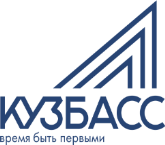 МУНИЦИПАЛЬНАЯ ПРОГРАММА  «ОБЕСПЕЧЕНИЕ БЕЗОПАСНОСТИ ЖИЗНЕДЕЯТЕЛЬНОСТИ НАСЕЛЕНИЯ НА ТЕРРИТОРИИ КМО»
Цели муниципальной программы:  
Минимизация социального и экономического ущерба, наносимого населению, экономике и природной среде от чрезвычайных ситуаций природного и техногенного характера, пожаров и происшествий на водных объектах;
обеспечение деятельности общественных объединений правоохранительной направленности;
предотвращение и (или) ликвидация последствий природных чрезвычайных ситуаций в результате паводка.
Цели муниципальной программы: Приведение коммунальной инфраструктуры  в соответствие со стандартами качества, обеспечивающими комфортные условия проживания населения Крапивинского муниципального округа. Снижение потребления энергоресурсов. Эффективность функционирования топливно-энергетического комплекса. Повышение комфортности жилищного фонда.
тыс. руб.
тыс.руб.
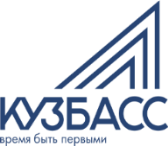 МУНИЦИПАЛЬНАЯ ПРОГРАММА  «РАЗВИТИЕ СФЕРЫ МАЛОГО И СРЕДНЕГО ПРЕДПРИНИМАТЕЛЬСТВА»
МУНИЦИПАЛЬНАЯ ПРОГРАММА 
«РАЗВИТИЕ ИНФОРМАЦИОННОГО ОБЩЕСТВА»
Цели муниципальной программы:  
Создание условий для дальнейшего развития субъектов малого и среднего предпринимательства, осуществляющих деятельность на территории Крапивинского муниципального округа.
Популяризация предпринимательства среди различных групп населения
Цели муниципальной программы: Повышение эффективности управления социально-экономическими процессами в Крапивинском округе за счет внедрения и массового распространения информационно-коммуникационных технологий. Совершенствование системы предоставления государственных и муниципальных услуг
тыс.руб.
тыс.руб.
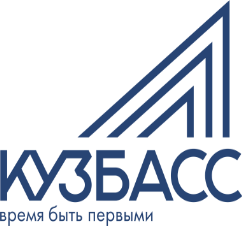 МУНИЦИПАЛЬНАЯ ПРОГРАММА  «МОДЕРНИЗАЦИЯ ОБЪЕКТОВ СОЦИАЛЬНОЙСФЕРЫ И ЖИЛОГО ФОНДА»
МУНИЦИПАЛЬНАЯ ПРОГРАММА  «ЖИЛИЩЕ»
Цели муниципальной программы:  
устойчивое функционирование и развитие социальной инфраструктуры для благоприятных условий жизнедеятельности человека;
повышение уровня качества строительства и обеспечение безопасности объектов строительства.
Цель муниципальной программы:  
Обеспечение жильем социально незащищенных категорий граждан, предоставление социальных выплат молодым семьям.
тыс.руб.
тыс.руб.
МУНИЦИПАЛЬНАЯ ПРОГРАММА  «ПООЩРЕНИЕ ГРАЖДАН, ОРГАНИЗАЦИЙ ЗА ЗАСЛУГИ В СОЦИАЛЬНО-ЭКОНОМИЧЕСКОМ РАЗВИТИИ»
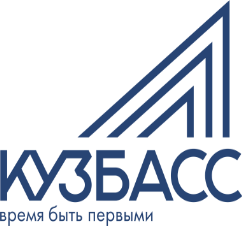 МУНИЦИПАЛЬНАЯ ПРОГРАММА  «РАЗВИТИЕ МУНИЦИПАЛЬНОЙ СЛУЖБЫ»
Цели муниципальной программы:  
Развитие и совершенствование муниципальной службы.
Цели муниципальной программы:  
Организация и проведение торжественных и юбилейных мероприятий;
 улучшение материального благосостояния Почетных граждан Крапивинского  округа.
тыс.руб.
тыс.руб.
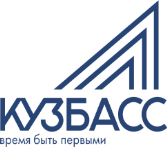 МУНИЦИПАЛЬНАЯ ПРОГРАММА «БЛАГОУСТРОЙСТВО И ДОРОЖНОЕ ХОЗЯЙСТВО»
МУНИЦИПАЛЬНАЯ ПРОГРАММА «ПРОФИЛАКТИКА БЕЗНАДЗОРНОСТИ И ПРАВОНАРУШЕНИЙ НЕСОВЕРШЕННОЛЕТНИХ»
Цели муниципальной программы: 
Организация работы по профилактике правонарушений, повторной преступности, криминальной активности несовершеннолетних.
Цели муниципальной программы: 
Комплексное развитие и благоустройство Крапивинского муниципального округа, создание максимально благоприятных,  комфортных,  и безопасных условий для проживания и отдыха жителей.
тыс. руб.
тыс. руб.
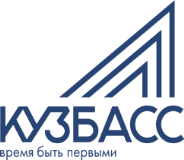 МУНИЦИПАЛЬНАЯ  ПРОГРАММА  «УЛУЧШЕНИЕ УСЛОВИЙ И ОХРАНЫ ТРУДА»
МУНИЦИПАЛЬНАЯ ПРОГРАММА  «ПОДДЕРЖКА СОЦИАЛЬНО ОРИЕНТИРОВАННЫХ НЕКОММЕРЧЕСКИХ ОРГАНИЗАЦИЙ»
Цели муниципальной программы: 
Улучшение условий и охраны труда; предупреждение и снижение производственного травматизма и профессиональной заболеваемости работников муниципальных учреждений.
Цели муниципальной программы:  
Создание условий для развития и эффективной деятельности социально ориентированных некоммерческих организаций в  Крапивинском муниципальном  округе.
тыс.руб.
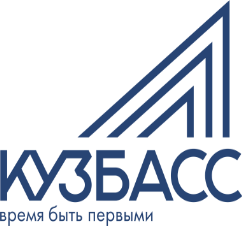 МУНИЦИПАЛЬНАЯ ПРОГРАММА 
 «ФОРМИРОВАНИЕ СОВРЕМЕННОЙ ГОРОДСКОЙ СРЕДЫ»
Цели муниципальной программы: 
Создание условий для повышения качества и комфорта городской среды на территории Крапивинского муниципального округа путем реализации комплекса первоочередных мероприятий по благоустройству; 
повышение уровня благоустройства на территории Крапивинского муниципального округа, развитие благоприятных, комфортных и безопасных условий для проживания.
тыс.руб.
Предусмотрена реализация регионального проекта «Формирование комфортной городской среды» в рамках национального проекта «Жилье и городская среда»  в 2024 году  
в сумме 10 533,2 тыс. руб.
МУНИЦИПАЛЬНАЯ ПРОГРАММА  «РАЗВИТИЕ ТУРИЗМА»
МУНИЦИПАЛЬНАЯ ПРОГРАММА «ПРОФИЛАКТИКА ЭКСТРЕМИЗМА»
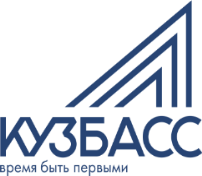 Цели муниципальной программы: 
Противодействие экстремизму на территории  муниципального образования.
Уменьшение проявлений экстремизма и негативного отношения к лицам других национальностей и религиозных конфессий.
Формирование у населения внутренней потребности в толерантном поведении к людям других национальностей и религиозных конфессий на основе ценностей многонационального российского общества, культурного самосознания, принципов соблюдения прав и свобод человека.
Цель муниципальной программы: 
Поддержка создания и активного продвижения туристского продукта в Крапивинском муниципальном округе на основе совершенствования инфраструктуры туризма и широко использования историко-культурного, природного и духовного наследия.
тыс.руб.
тыс.руб.
МУНИЦИПАЛЬНАЯ ПРОГРАММА  «ПРОФИЛАКТИКА ТЕРРОРИЗМА, МИНИМИЗАЦИЯ И ЛИКВИДАЦИЯ ПОСЛЕДСТВИЙ ЕГО ПРОЯВЛЕНИЙ»
МУНИЦИПАЛЬНАЯ ПРОГРАММА «РАЗВИТИЕ ФИЗИЧЕСКОЙ КУЛЬТУРЫ И СПОРТА»
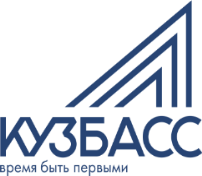 Цель муниципальной программы: 
Развитие физической культуры и спорта на территории Крапивинского муниципального округа;
поддержка и развитие спорта высших достижений; повышение эффективности подготовки спортсменов в спорте высших достижений; создание условий для укрепления здоровья населения путем приобщения различных слоев общества к регулярным занятиям физической культурой и спортом; популяризация и поддержка массового спорта; создание условий, обеспечивающих возможность гражданам систематически заниматься физической культурой и спортом.
Цель муниципальной программы: 
Противодействие терроризму на территории Крапивинского муниципального округа Кемеровской области – Кузбасса в целях защиты основ конституционного строя Российской Федерации, общественной безопасности, прав и свобод граждан.
тыс.руб.
тыс.руб.
МУНИЦИПАЛЬНАЯ ПРОГРАММА  «ПРЕДУПРЕЖДЕНИЕ ВОЗНИКНОВЕНИЯ, РАСПРОСТРАНЕНИЯ И ЛИКВИДАЦИЯ ЗАРАЗНЫХ И НЕЗАРАЗНЫХ ЗАБОЛЕВАНИЙ ЖИВОТНЫХ И ПТИЦЫ, В ТОМ ЧИСЛЕ ОБЩИХ ДЛЯ ЧЕЛОВЕКА И ЖИВОТНЫХ»
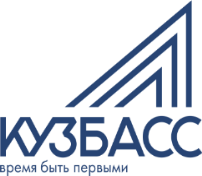 Цель муниципальной программы: 
Предупреждение и ликвидация болезней животных и их лечение и защита населения от болезней, общих для человека и животных в части организации и содержания скотомогильников в соответствии с требованиями действующего ветеринарного законодательства РФ;
снижение численности животных без владельцев.
тыс.руб.
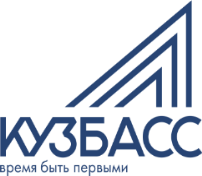 МУНИЦИПАЛЬНАЯ ПРОГРАММА «ЧИСТАЯ ВОДА»
Цель муниципальной программы: 
повышение качества питьевой воды.
Предусмотрена реализация регионального проекта «Чистая вода» в рамках национального проекта «Жилье и городская среда» 
2024 году  в сумме  81 599,5 тыс. руб.
тыс.руб.
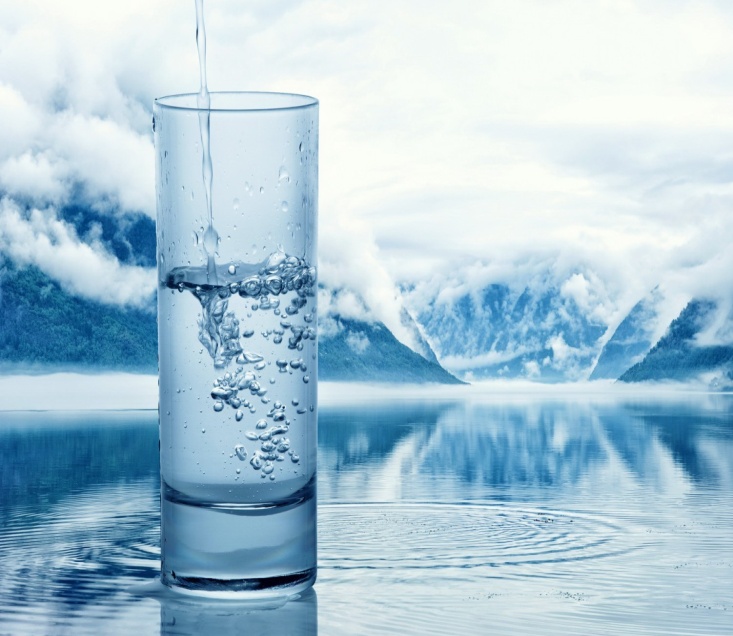 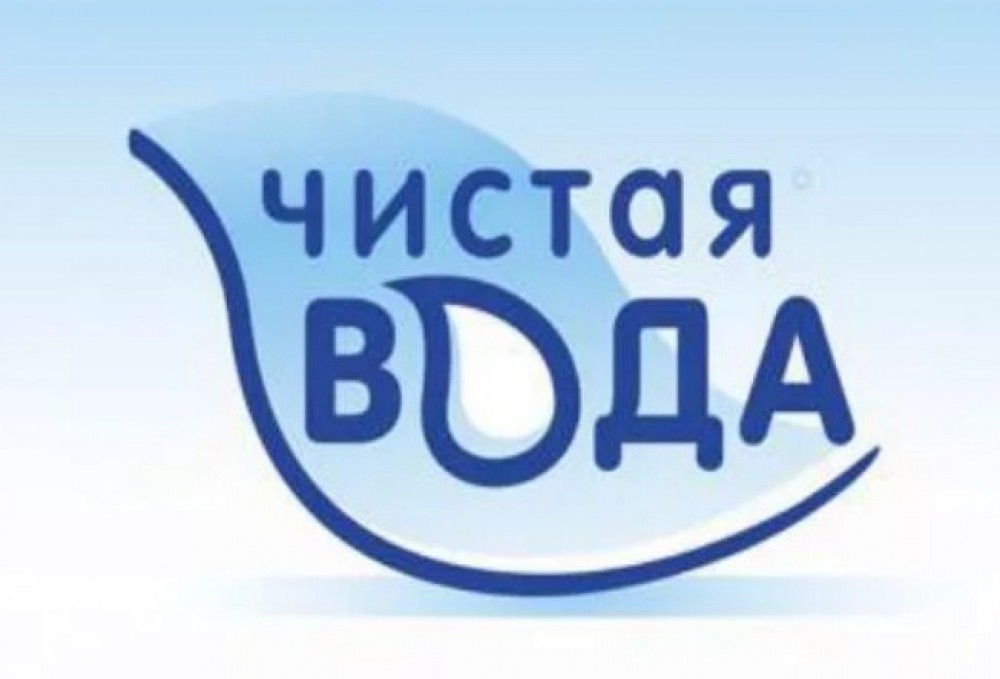 МУНИЦИПАЛЬНАЯ ПРОГРАММА  «ДОРОЖНОЕ ХОЗЯЙСТВО И НАЦИОНАЛЬНАЯ ЭКОНОМИКА»
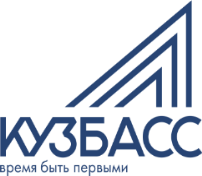 МУНИЦИПАЛЬНАЯ ПРОГРАММА «РЕАЛИЗАЦИЯ ГОСУДАРСТВЕННОЙ НАЦИОНАЛЬНОЙ ПОЛИТИКИ»
Цели муниципальной программы:
- обеспечение бесперебойного и безопасного функционирования дорожного хозяйства на территории округа;
- комплексное решение вопросов организации планировочной структуры; территориального, инфраструктурного и социально-экономического развития округа.
Цель муниципальной программы: укрепление гражданского единства, гармонизация межнациональных и межконфессиональных отношений на территории Крапивинского муниципального округа
тыс.руб.
тыс.руб.
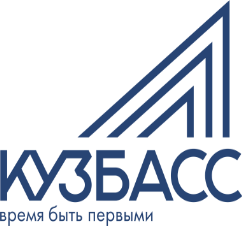 ДОРОЖНЫЙ ФОНД КРАПИВИНСКОГО МУНИЦИПАЛЬНОГО ОКРУГА
Муниципальный дорожный фонд - часть средств бюджета округа, подлежащая использованию в целях финансового обеспечения дорожной деятельности в отношении автомобильных дорог общего пользования местного значения в границах Крапивинского муниципального округа, а также капитального ремонта и ремонта дворовых территорий многоквартирных домов, проездов к дворовым территориям многоквартирных домов населенных пунктов на территории  Крапивинского муниципального округа.   
Основными источниками доходов дорожного фонда являются поступления от акцизов, транспортного налога, субсидий из бюджета Кемеровской области - Кузбасса.
тыс.руб.
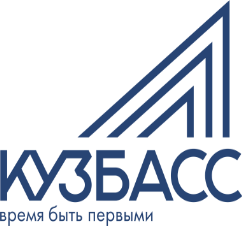 МЕРОПРИЯТИЯ ПО СНИЖЕНИЮ НЕГАТИВНОГО ВОЗДЕЙСТВИЯ НА ОКРУЖАЮЩУЮ СРЕДУ
Бюджетные ассигнования, направляемые на выявление и оценку объектов накопленного вреда окружающей среде и (или) организацию работ по ликвидации накопленного вреда окружающей среде, а также на иные мероприятия по предотвращению и (или) снижению негативного воздействия хозяйственной и иной деятельности на окружающую среду, сохранению и восстановлению природной среды, рациональному использованию и воспроизводству природных ресурсов, обеспечению экологической безопасности
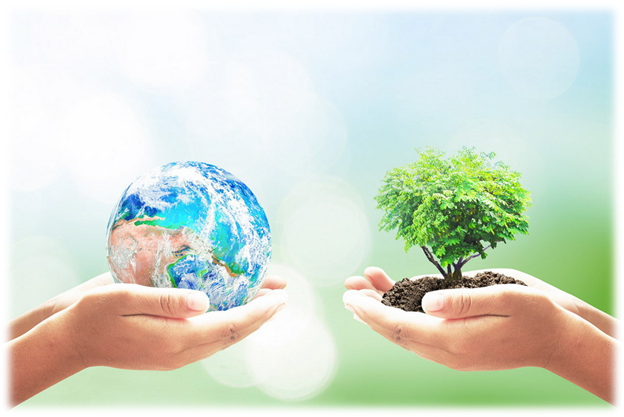 тыс.руб.
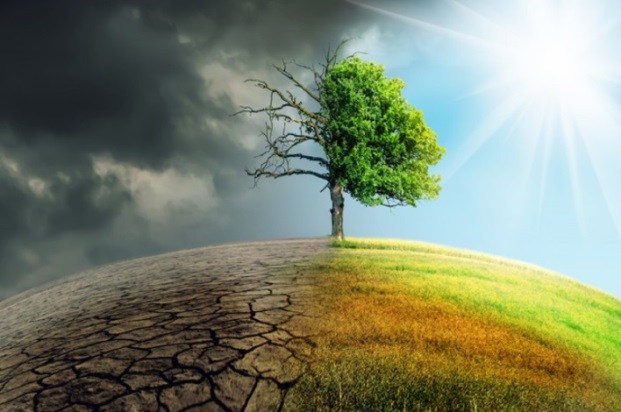 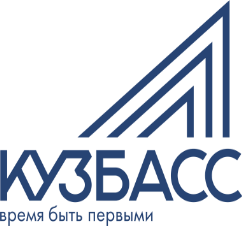 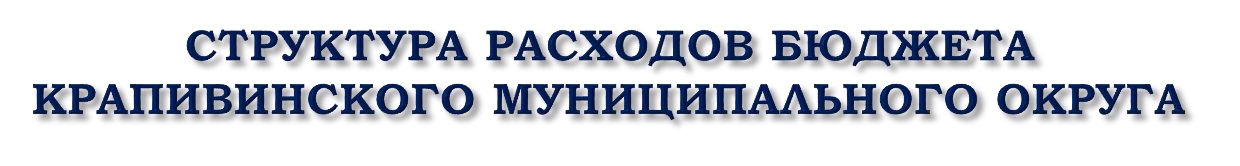 1 147 253,2
51%
30 750,0 2%
593 407,7
35%
15 550,0 1%
2 231 690,2
тыс.руб.
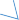 1 685 741,6
тыс.руб.
474 227,4
30%
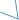 1 576 626,0
тыс.руб.
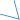 1 084 437,0 49%
1 061 583,9
63%
2024 год
1 086 131,8
69%
2026 год
2025 год
Расходы на социальную сферу  Прочие расходы
Условно-утвержденные расходы
ИСПОЛНЕНИЕ УКАЗОВ ПРЕЗИДЕНТА РОССИЙСКОЙ ФЕДЕРАЦИИ от 7 мая 2012 года
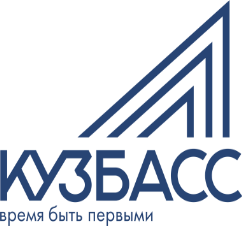 ИСТОЧНИКИ ФИНАНСИРОВАНИЯ И ДЕФИЦИТ БЮДЖЕТА КРАПИВИНСКОГО МУНИЦИПАЛЬНОГО ОКРУГА
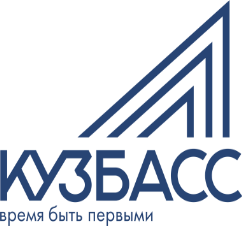 тыс.руб.
Источники финансирования дефицита бюджета:
 изменение остатков на счетах по учету средств
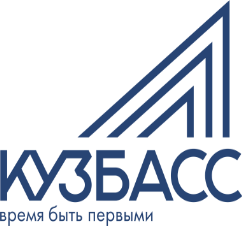 Контактная информация: 

финансовое управление администрации 
Крапивинского муниципального округа

Адрес: 652440, Кемеровская область, пгт. Крапивинский, ул.Юбилейная, 15. 
Электронная почта: krprf@ofukem.ru 

Начальник – Стоянова Ольга Васильевна
Телефон (8 38446) 2-22-39, Факс: 2-22-54

График работы: 
Понедельник-пятница с 8-30 до 17-30, 
Обеденный перерыв с 13-00 до 14-00. 
Выходной: суббота, воскресенье

Размещен на  официальном сайте Крапивинского муниципального  округа http://www.krapivino.ru/